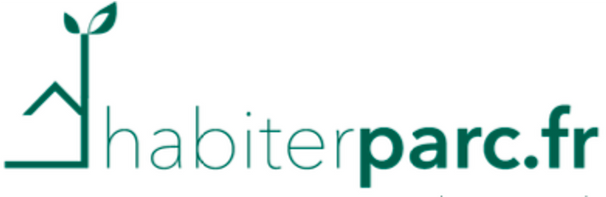 Une structuration de  l'offre territoriale
Université populaire du cadre de vie  Webinaire : Comment le paysage peut-il  contribuer à renaturer un espace ?
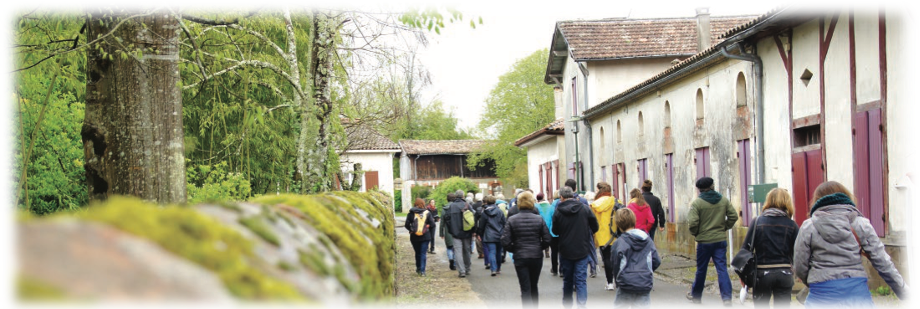 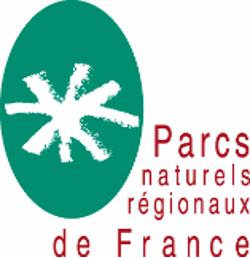 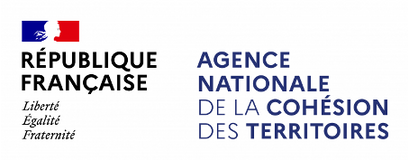 ©AnneBradignans
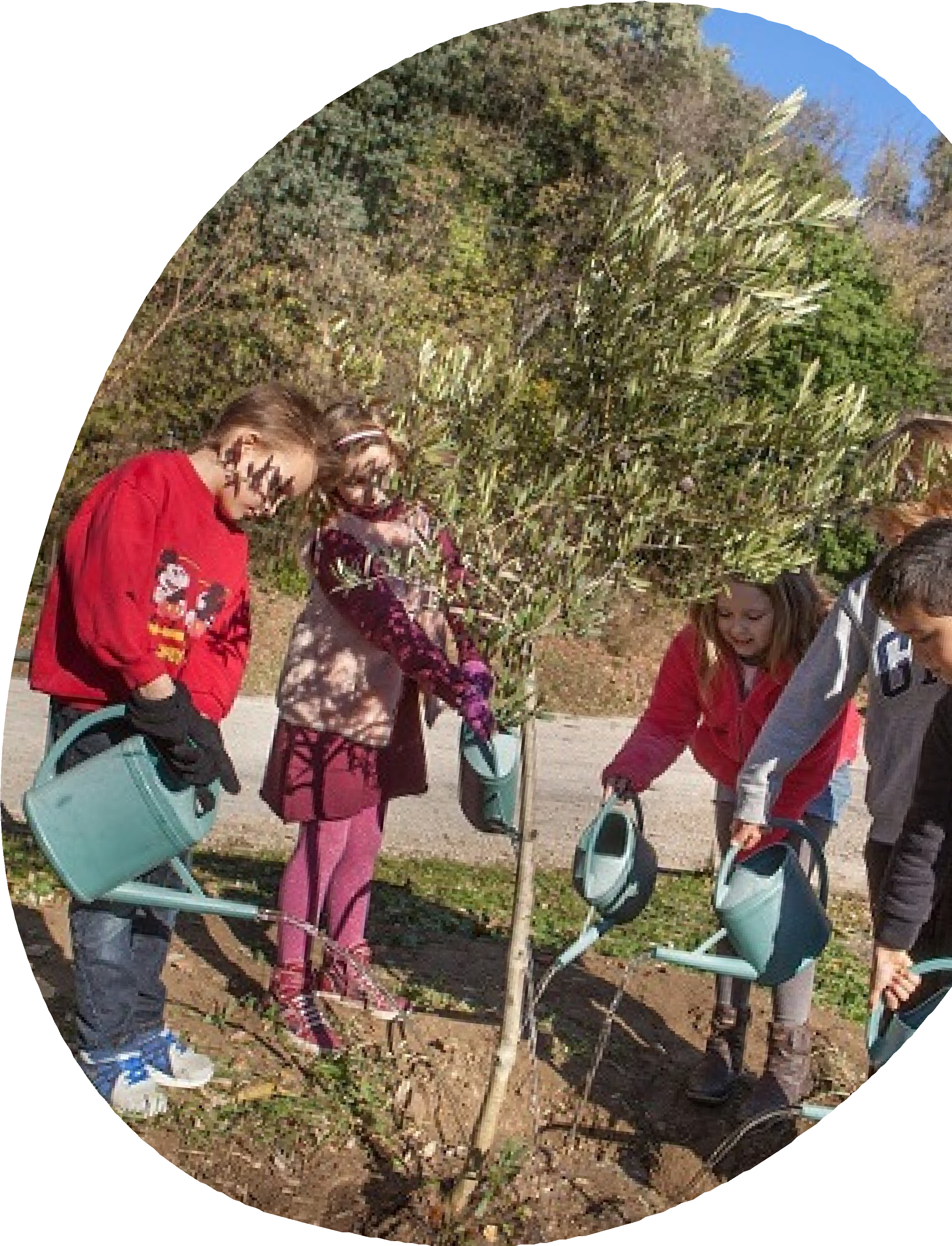 Plateforme habiter-parc :  Comment impliquer les  habitants des territoires ?
Objectifs :
Rendre les habitants davantage acteurs de leur cadre  de vie.

Favoriser la participation des habitants dans les  territoires de Parcs en alimentant en contenus.

Association d’outils, d’exemples participatifs et petites  annonces.
Développer la participation citoyenne dans le cadre de  projets d'aménagement menés au sein des Parcs
naturels régionaux. (cf : vidéos « Inventer Demain »).
©H.Vincent
Description du  projet
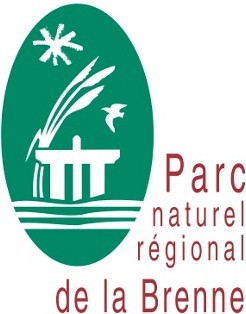 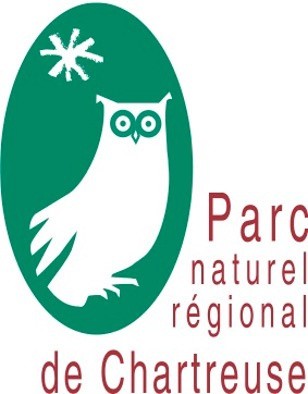 Travail conjoint avec des Parcs  pilotes : PNR Brenne ; PNR  Chartreuse ; PNR Préalpes  d’Azur.

Travail d’animation entre la  Fédération, les Parcs pilotes, le  prestataire Terre de Pixel  sélectionné pour la création et la  mise en place de contenus.
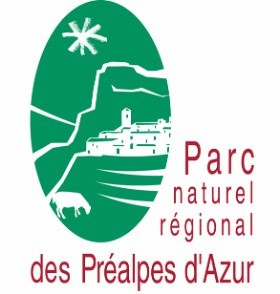 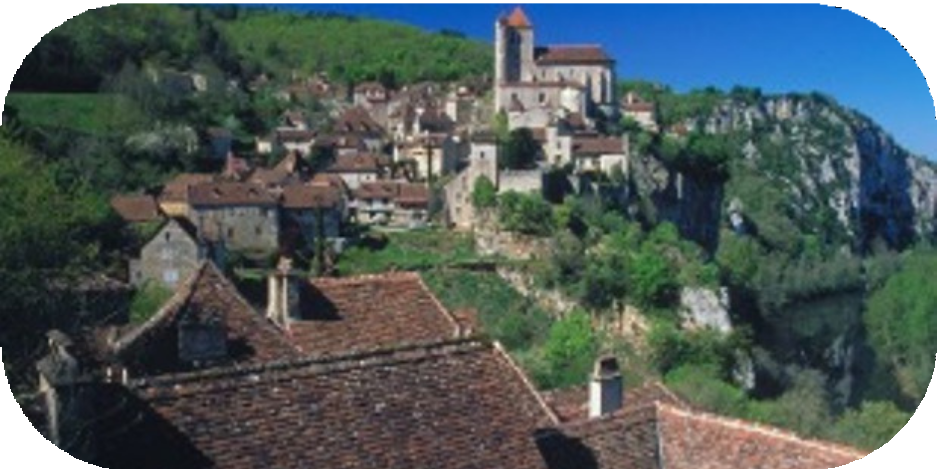 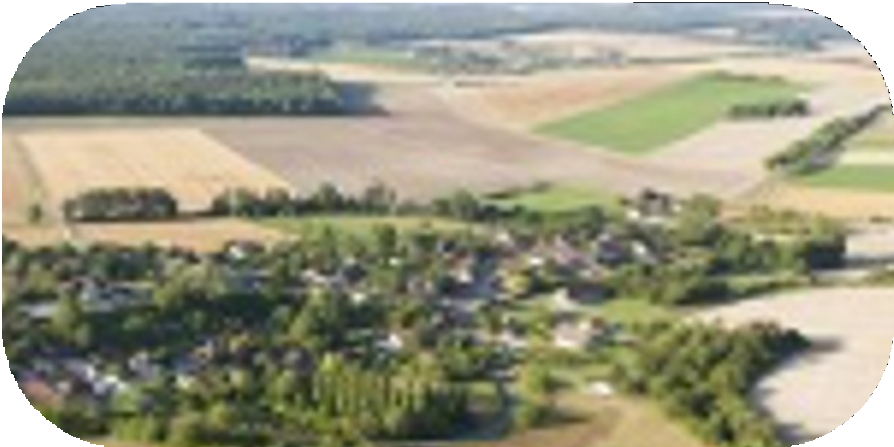 Des visioconférences organisées pour sélectionner les  informations, leur pertinence et leur facilité d’accès dans le
cadre d’une démarche de marketing territorial.

Recensement d’informations pédagogiques sur le cadre de vie  pour aider les habitants à davantage s’inscrire dans le territoire
et ses patrimoines (fiches : se loger, paysages et biodiversité).

Développer diverses approches comme la participation  citoyenne dans le cadre d’un projet de développement local.
Travail d’animation de la plateforme :
-Entre les Parcs déjà pilotes, et à l’ensemble du réseau des 58 Parcs.

À qui s’adresse la plateforme ?
-Habitants, Élus, Entreprises, Consulaires, Associations…

Le cadre :
Une entrée Université populaire de la connaissance pour la mise  en ligne d’informations pédagogiques.
Une entrée relative aux annonces immobilières, aux habitations
à rénover et aux commerces ou entreprises à reprendre.
Une entrée relative aux « outils médias » : capitalisation de  l’ensemble des format courts de la série « Inventer Demain », liens  avec les plateformes « Valeurs Parc » et « Destination Parcs ».

Le cadre national permet d’éditorialiser les visioconférences  organisées pour la Fédération chaque année sur le thème de  l’aménagement du territoire (questions en lien avec le paysage,  l’alimentation, la culture, l’habitat participatif, la mobilité…).
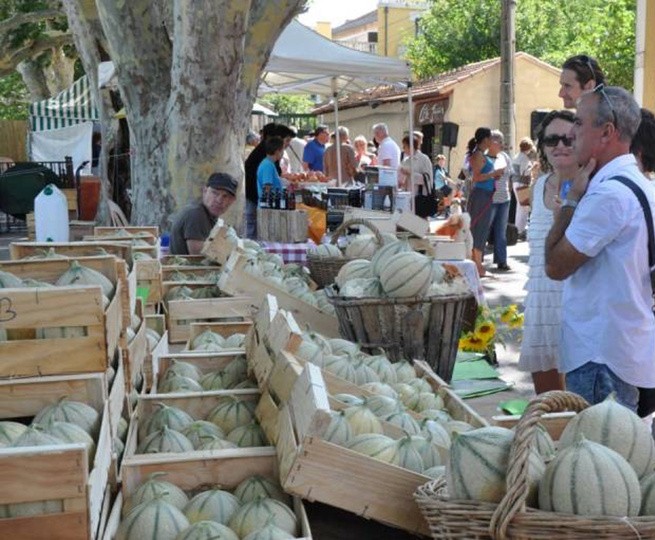 Visualisation de la plateforme
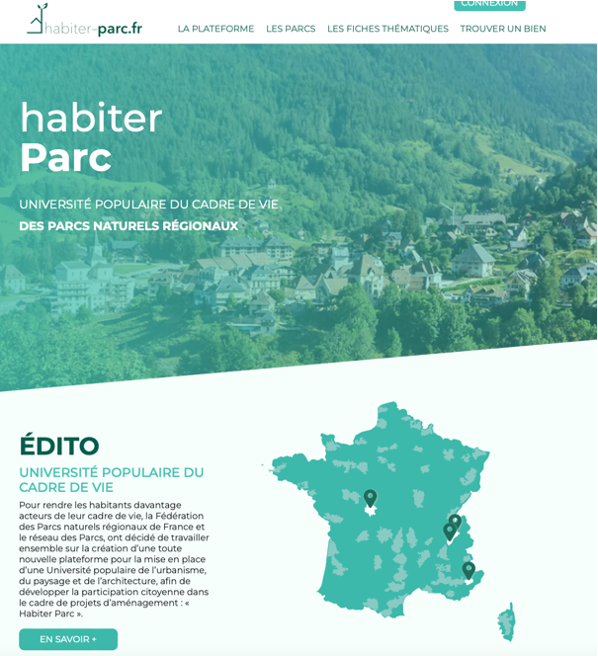 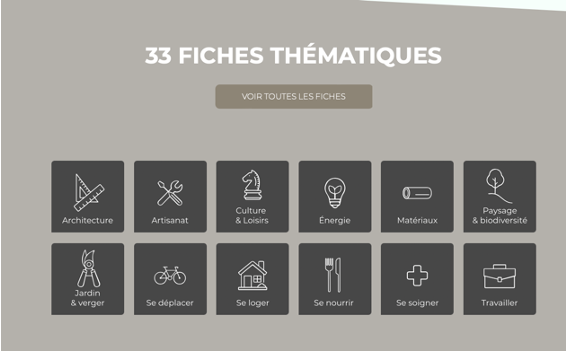 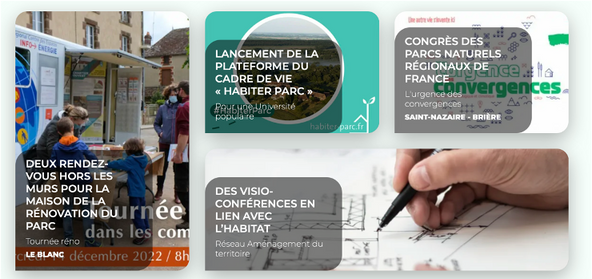 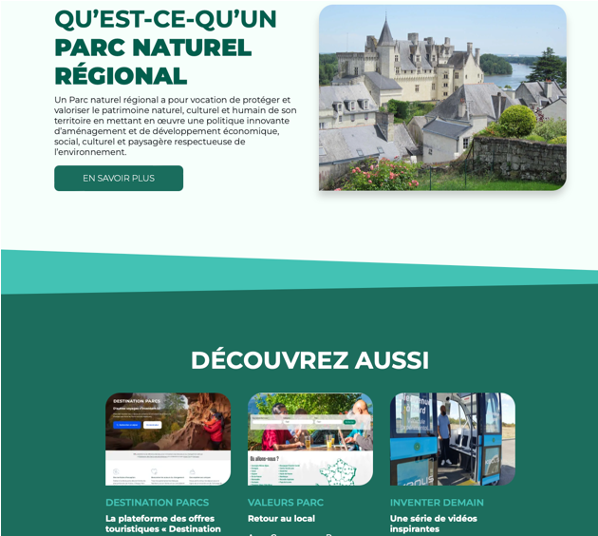 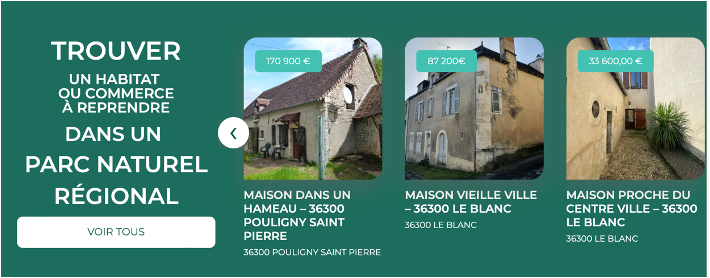 Visualisation d'une page Parc
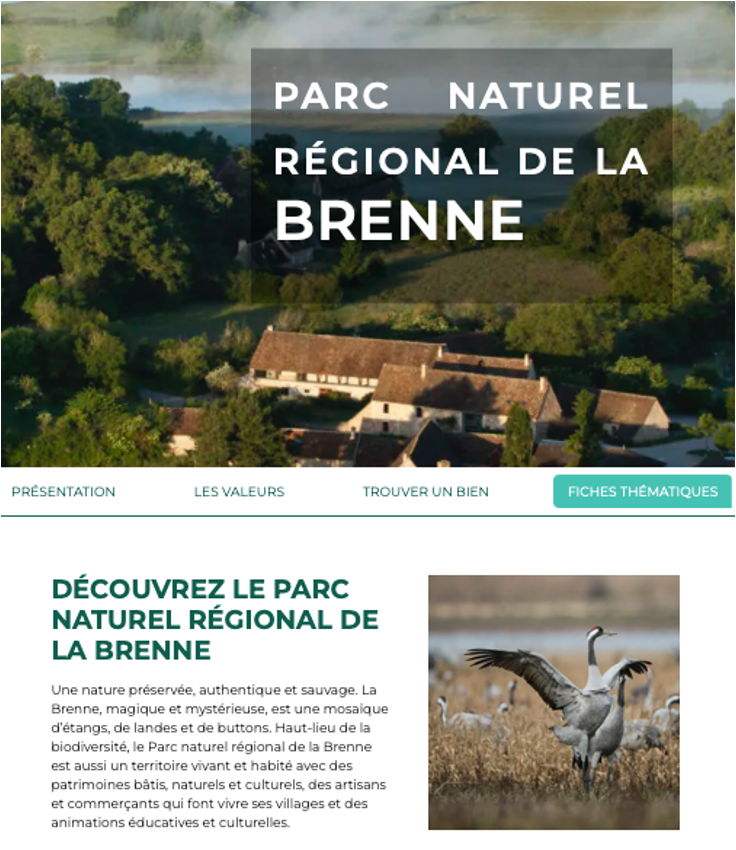 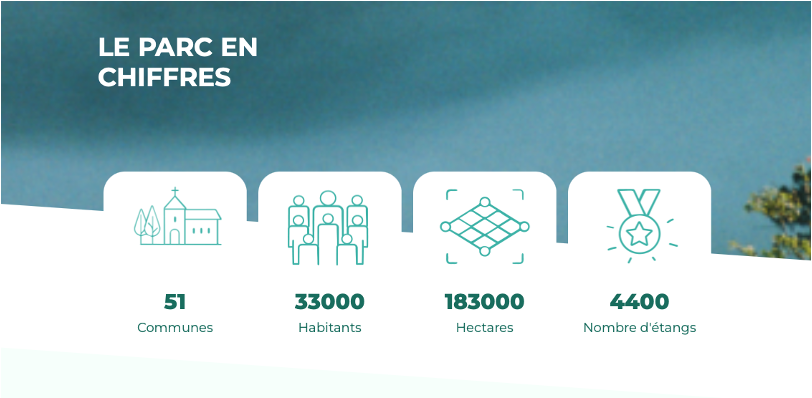 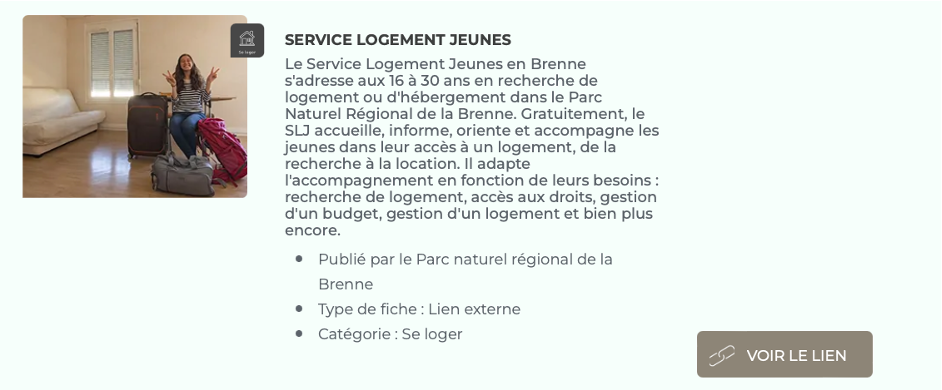 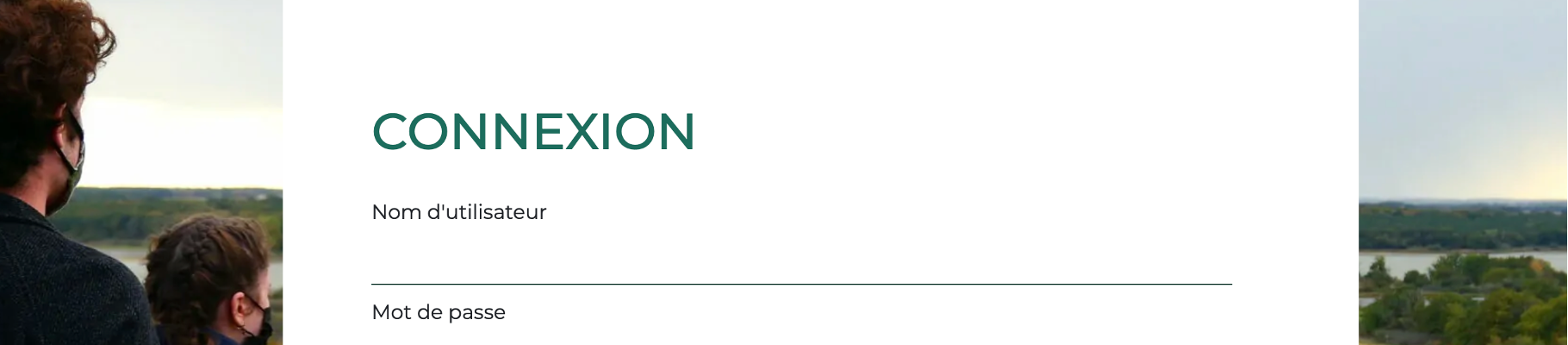 L’Université populaire des Parcs est pensée pour être ouverte à  tous. Chaque Parc intervient en tant que relais,  accompagnateur ou comme “ensemblier” d’initiatives locales.

Si vous souhaitez favoriser l'offre territoriale dont la participation  habitante de votre territoire, vous pouvez rejoindre le projet au  côté des Parcs pilotes dès à présent !
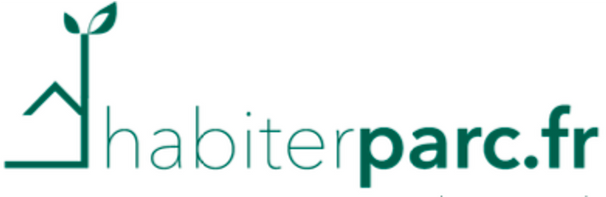 Merci !
Fédération des Parcs naturels régionaux de France
27, rue des Petits Hôtels – 75010 Paris


Contacts : Nicolas SANAA  nsanaa@parcs-naturels-regionaux.fr  Ophélie PEIRIN
opeirin@parcs-naturels-regionaux.fr